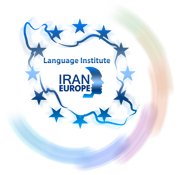 Evolve 3C11.4
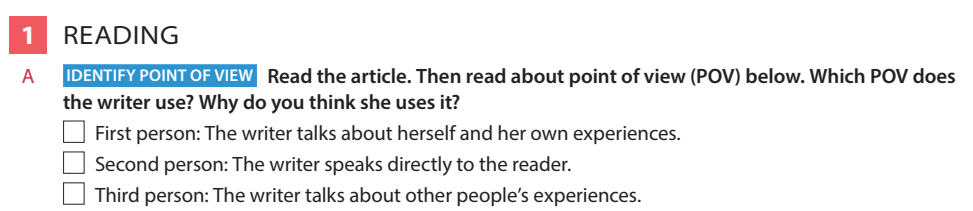 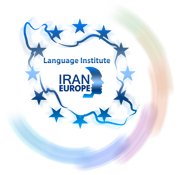 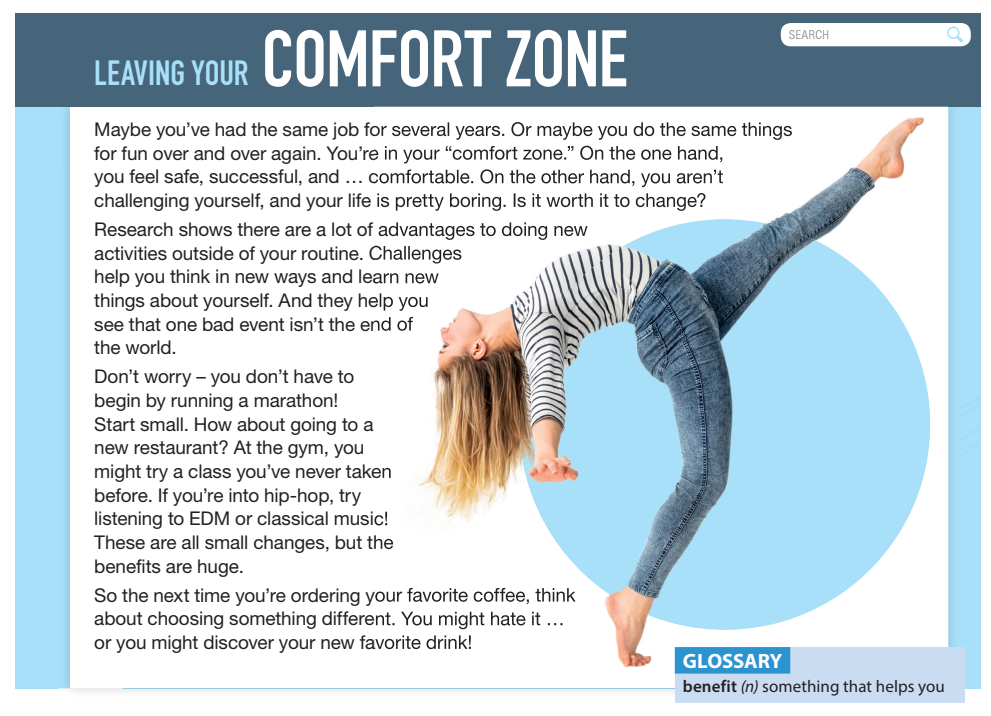 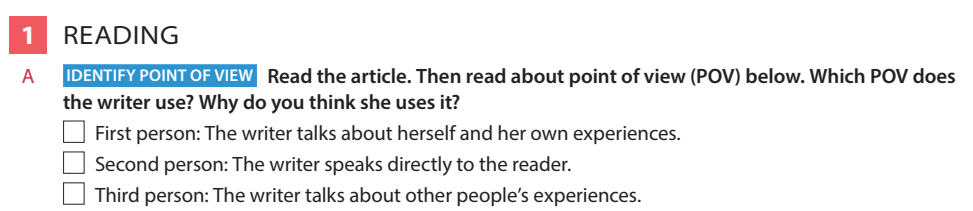 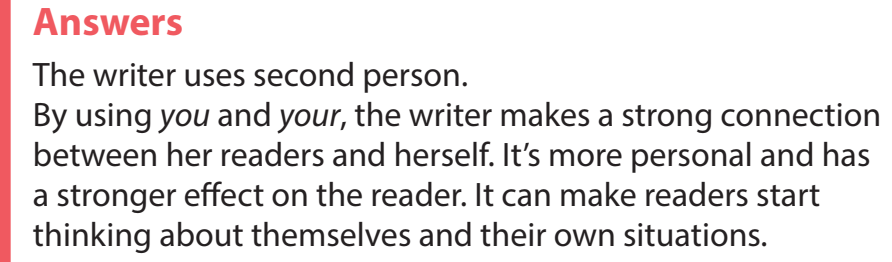 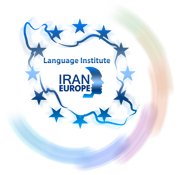 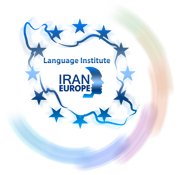 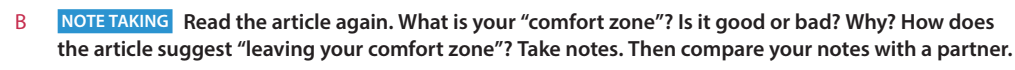 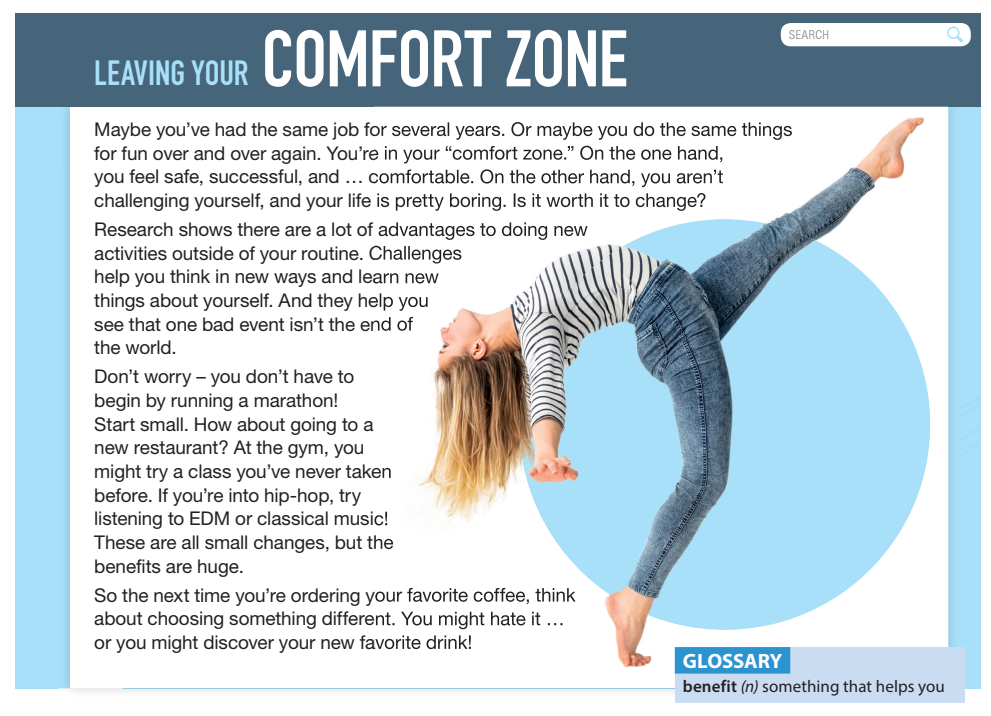 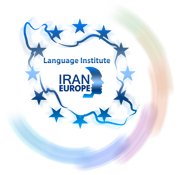 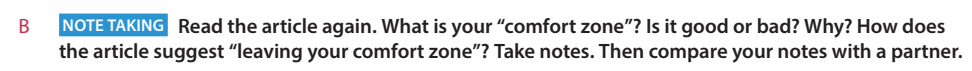 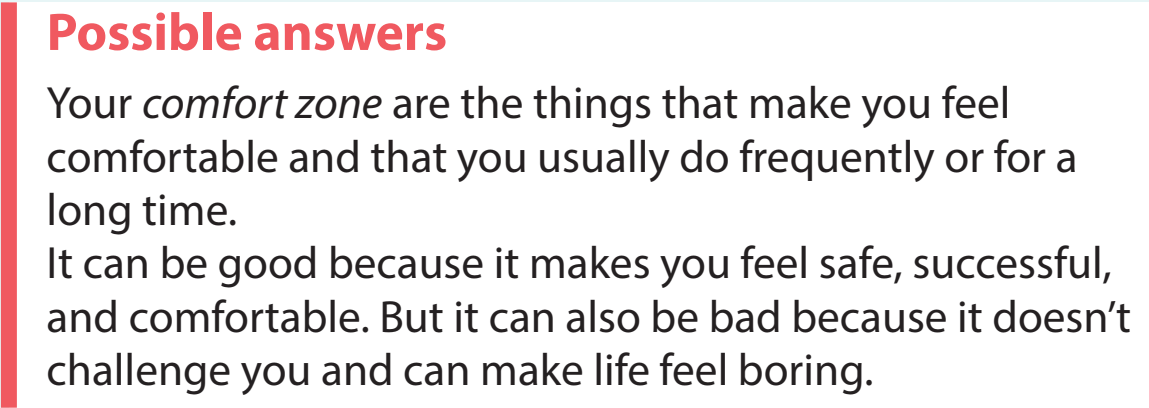 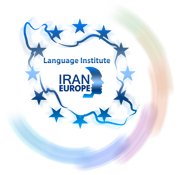 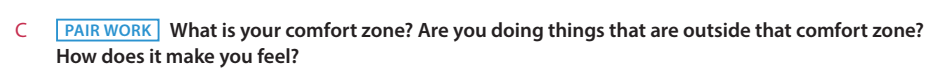 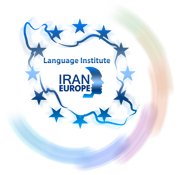 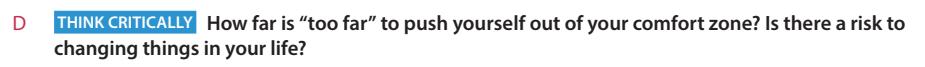 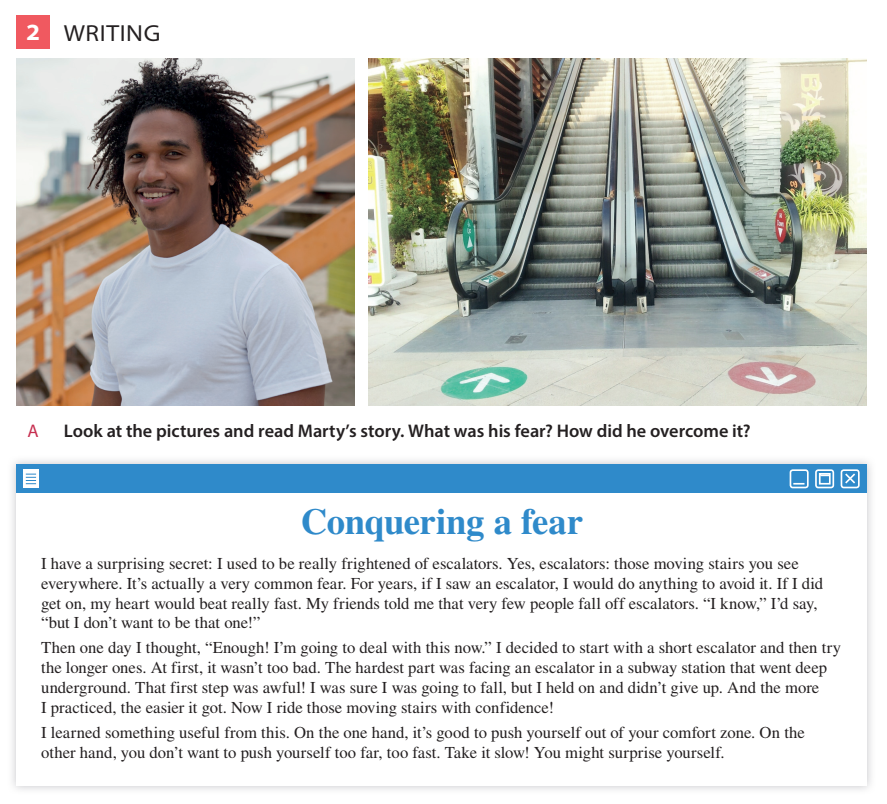 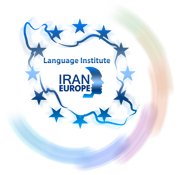 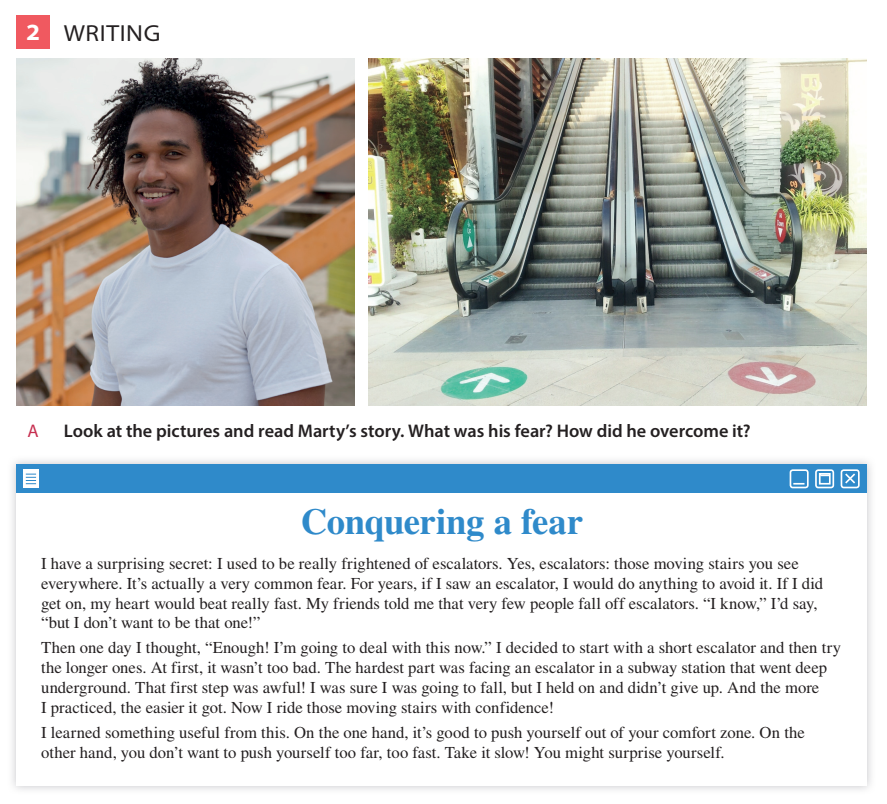 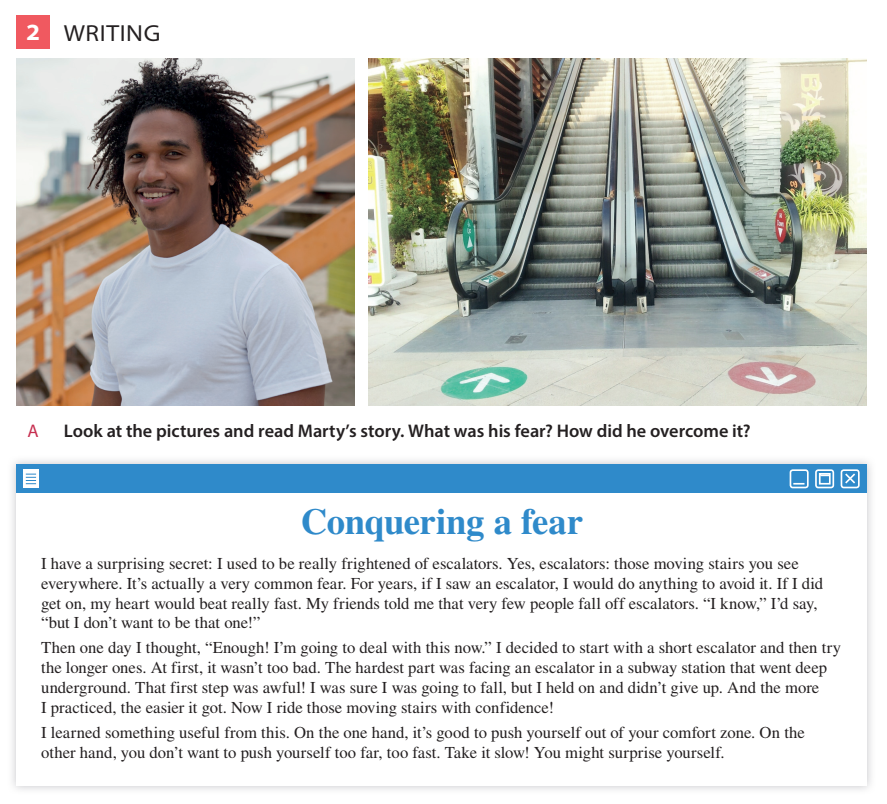 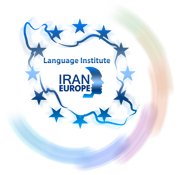 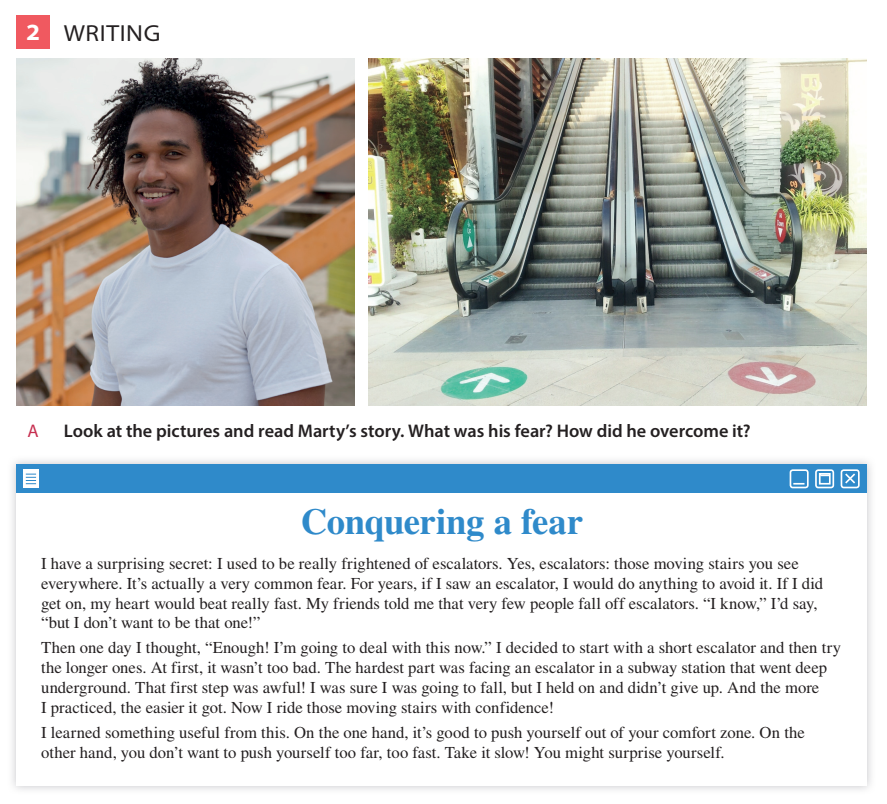 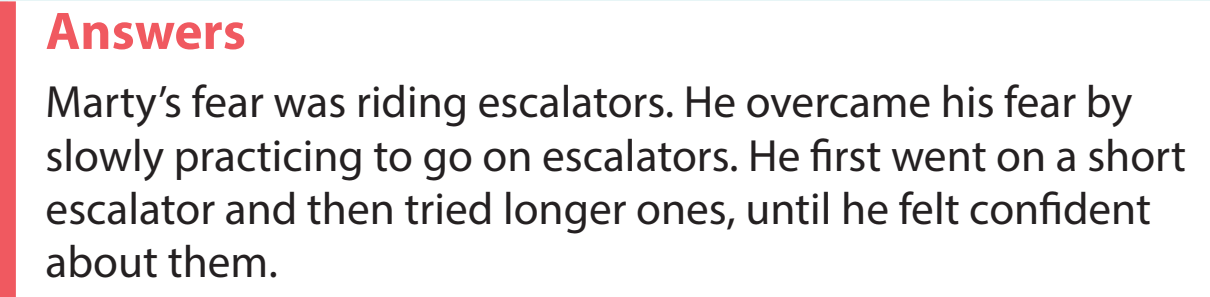 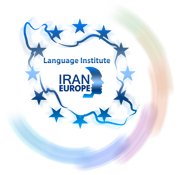 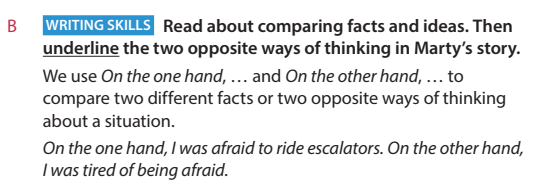 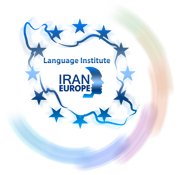 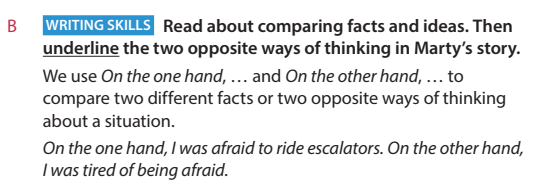 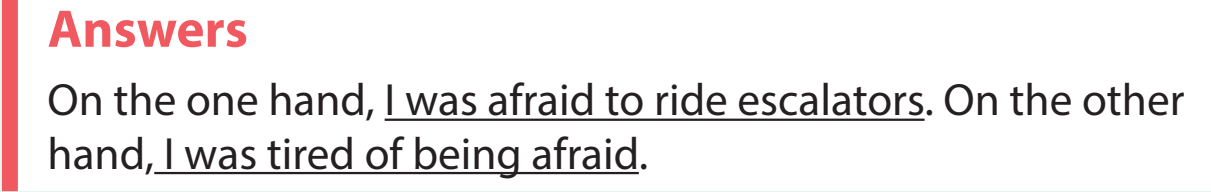 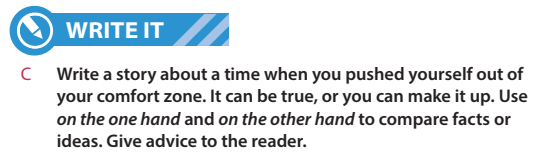 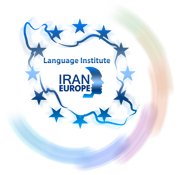 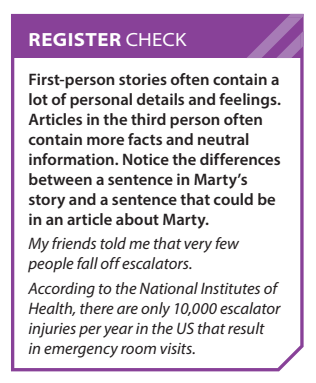 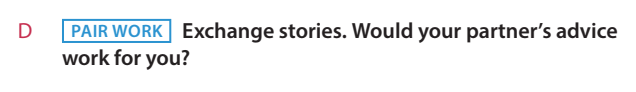 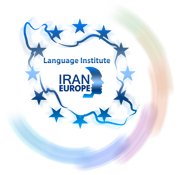 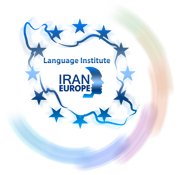